Création d’un recueil de fables
La classe de CM2 de Madame Brisset de l’école La Grosse Pierre et  une classe de 6ème de Mme Paviet-Roche professeur d’arts plastiques du collège Henri IV  ont collaboré à la réalisation de ce recueil. 
Par groupe de deux, un CM2 et un sixième, les élèves ont réalisé l’illustration d’une fable écrite par les élèves de CM2.
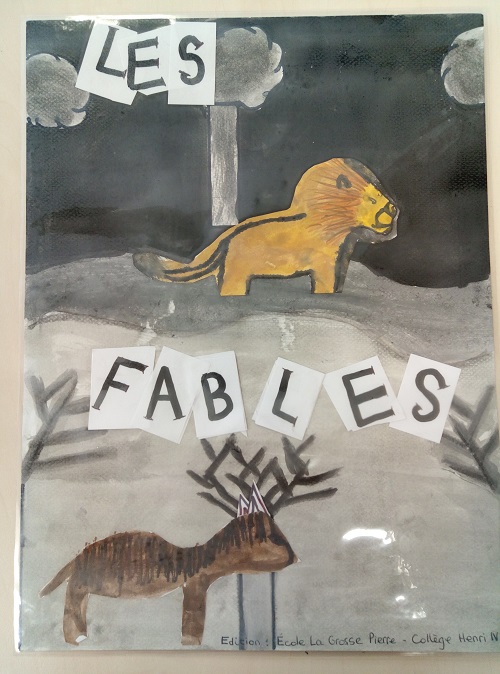 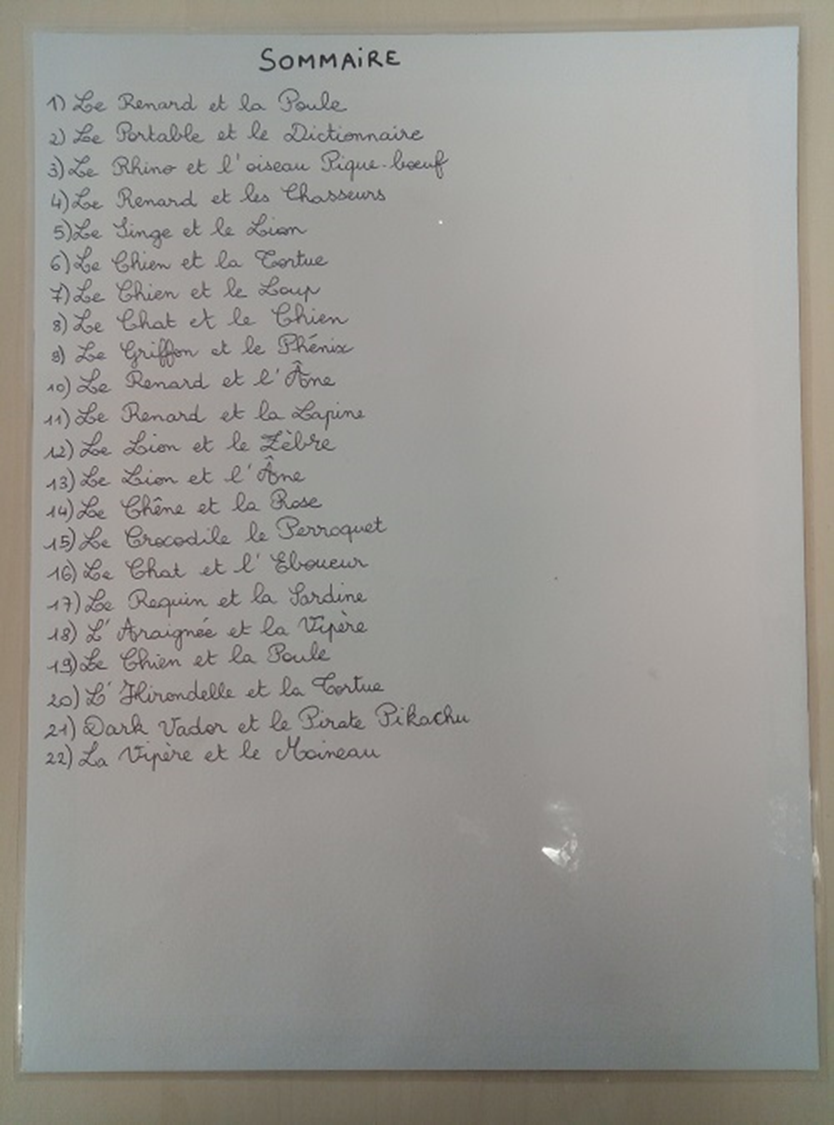 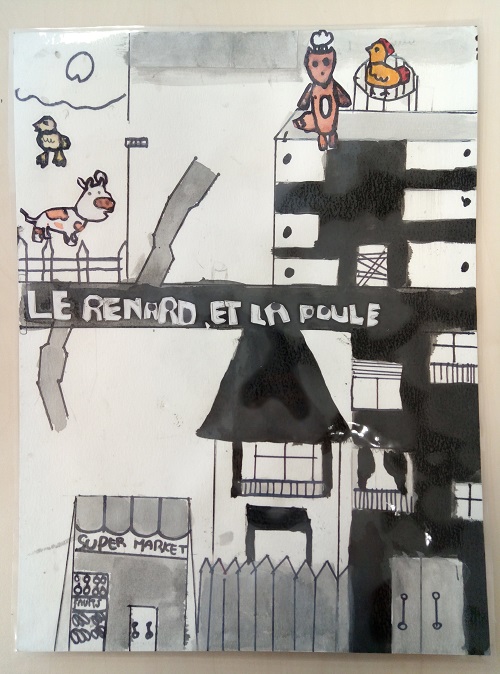 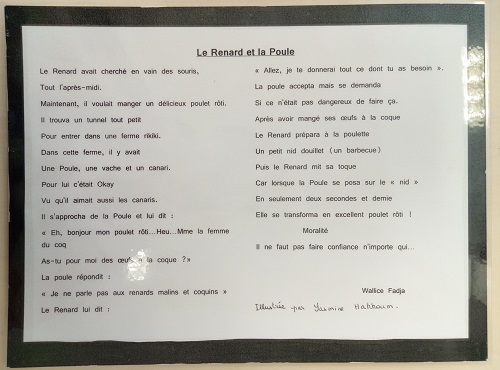 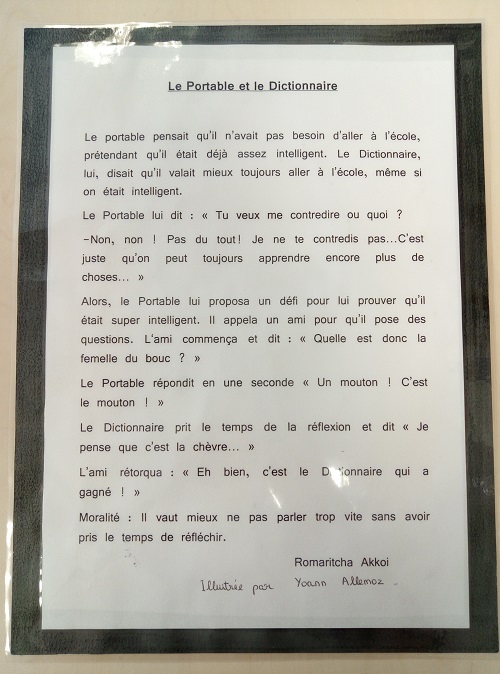 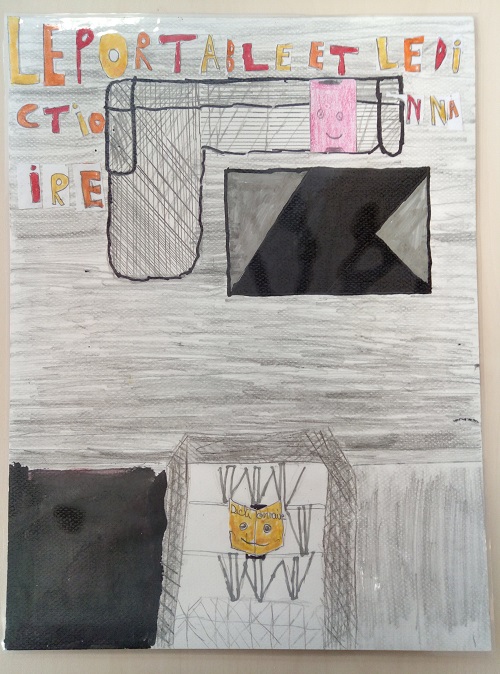 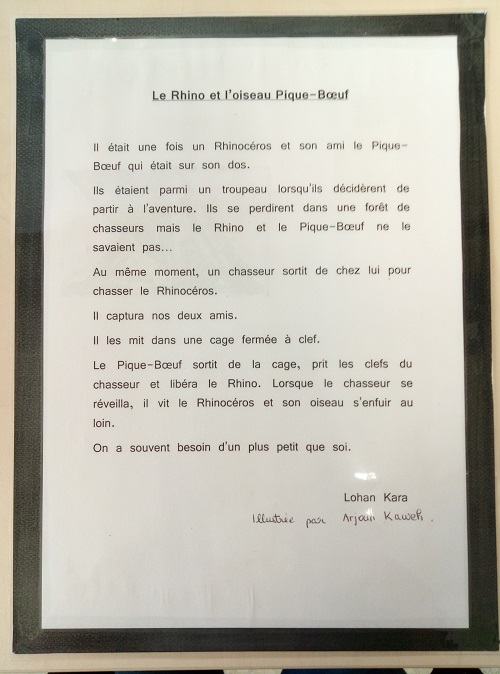 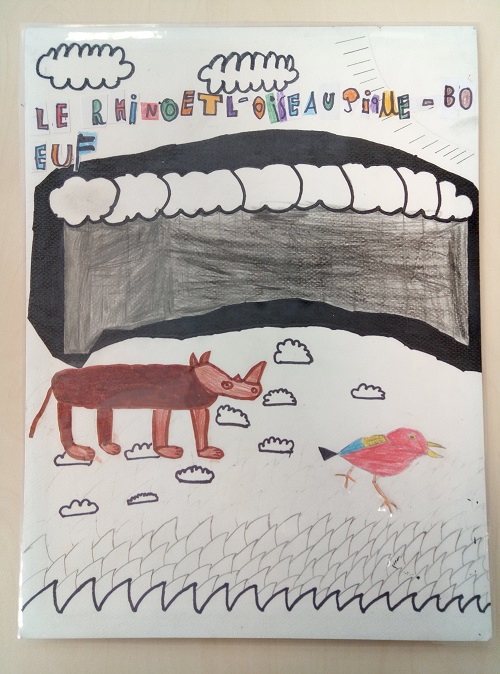 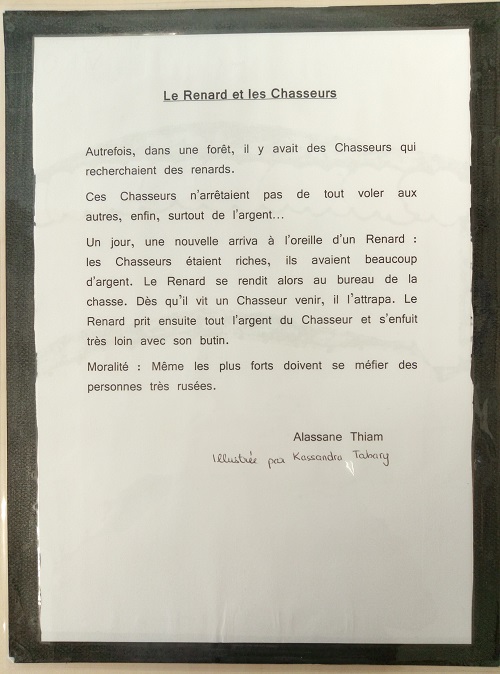 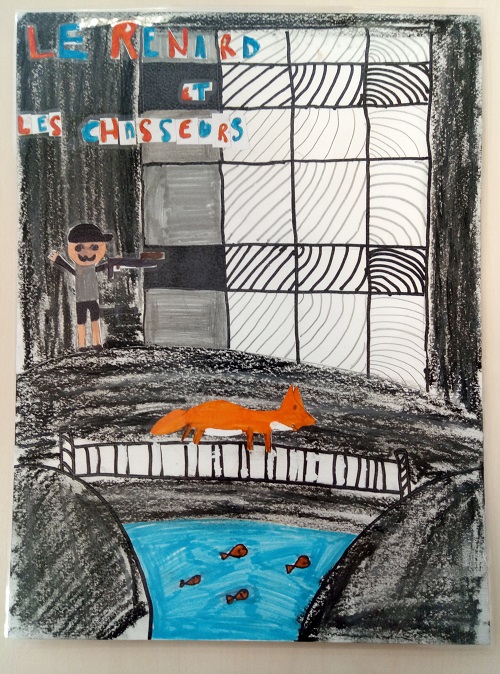 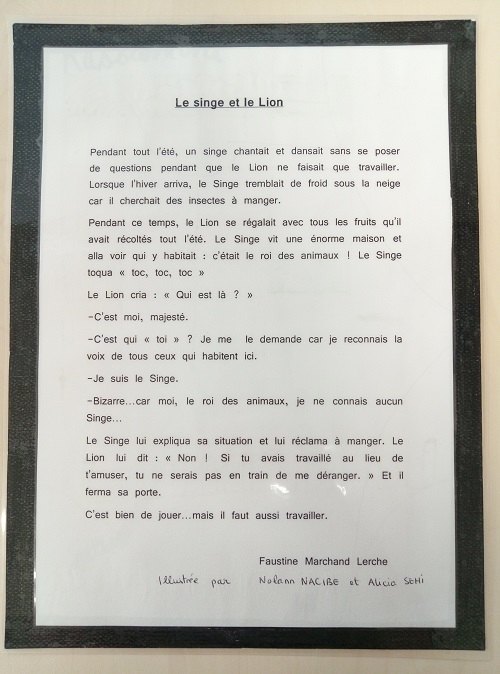 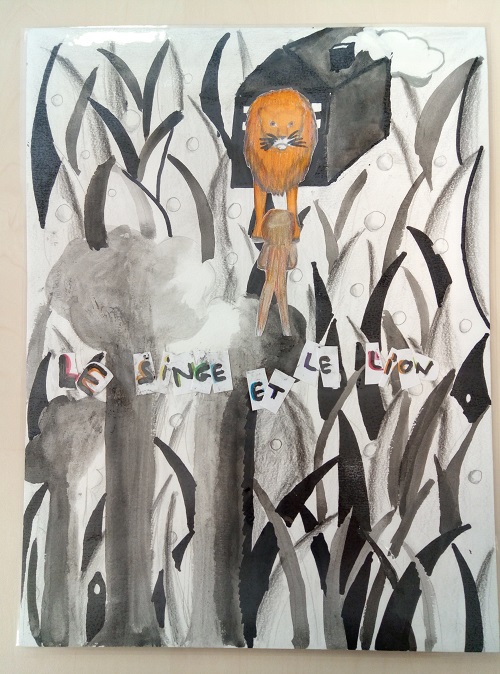 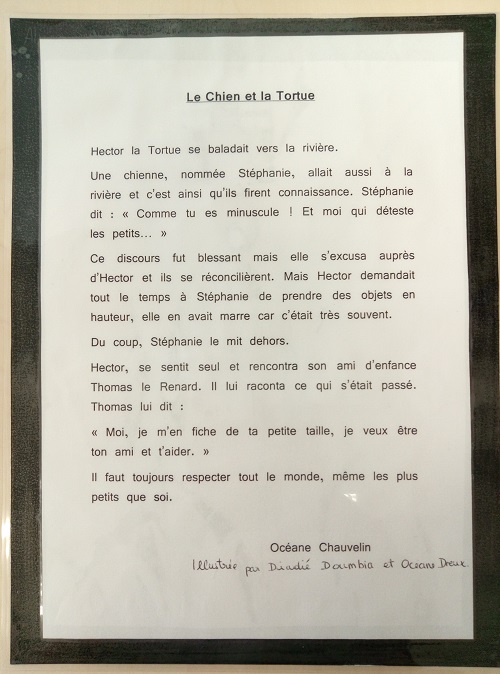 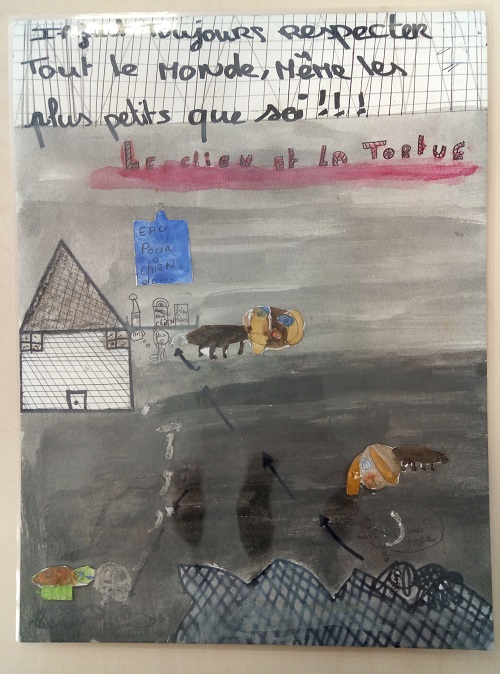 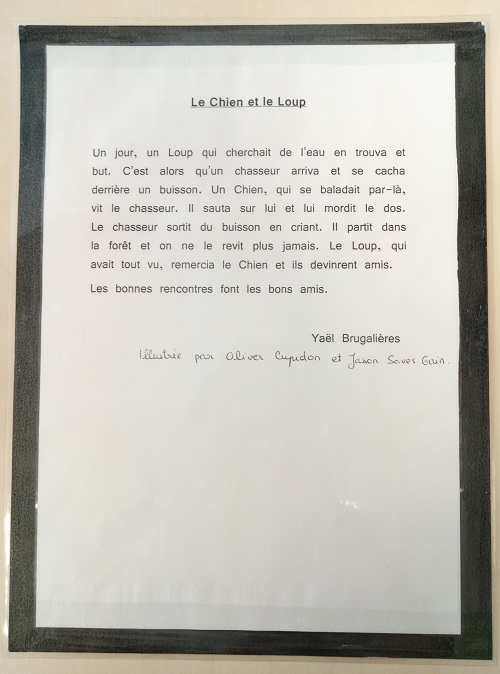 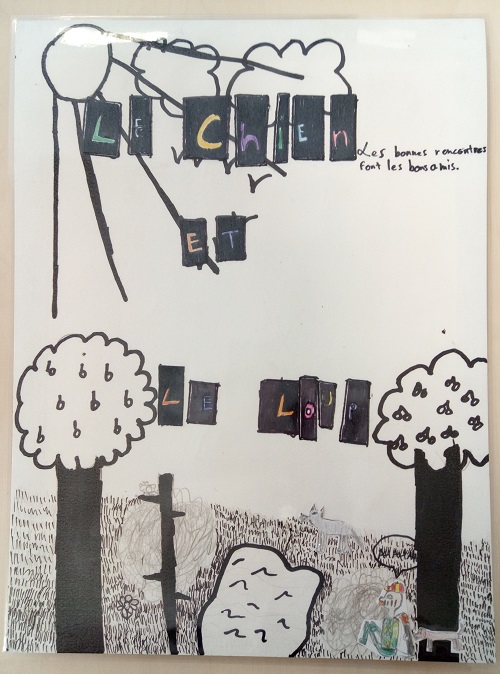 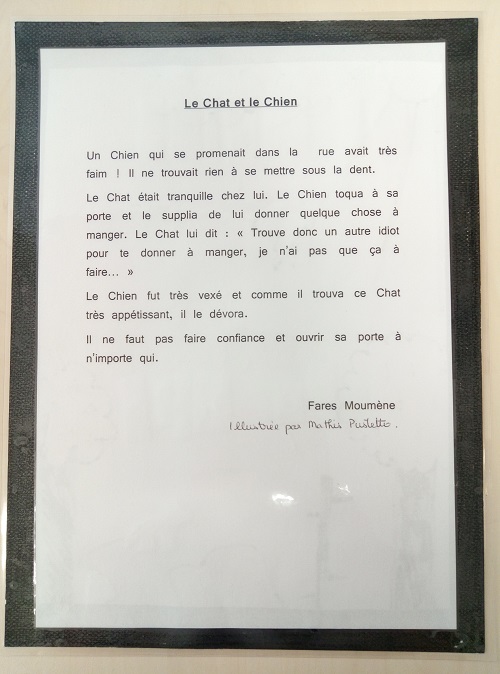 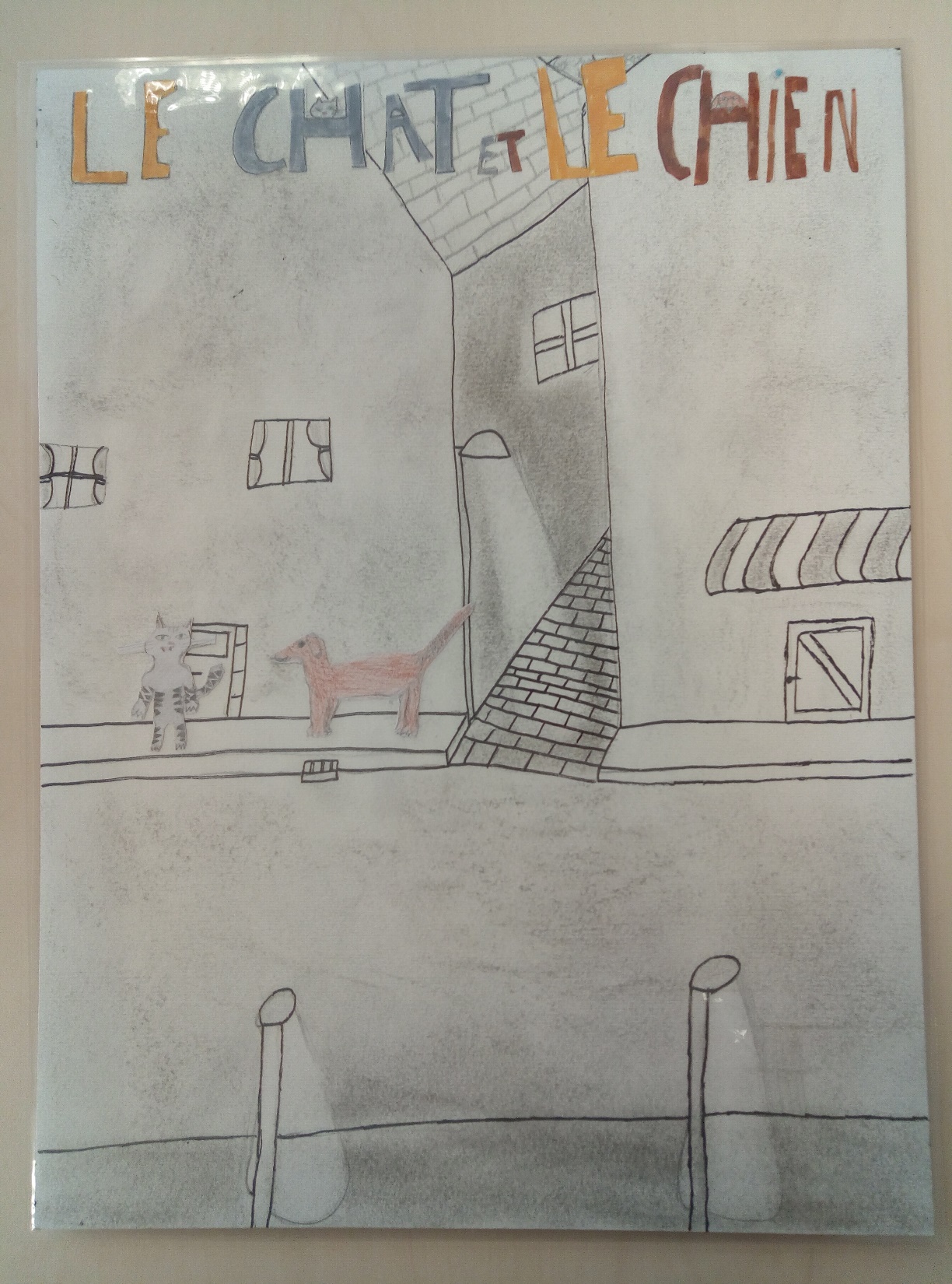 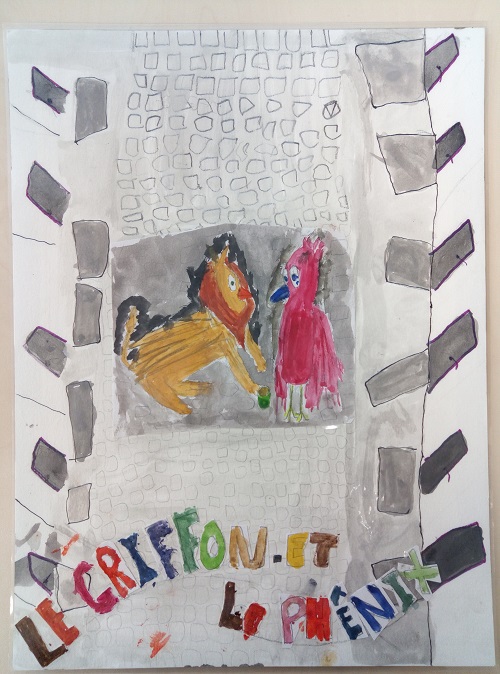 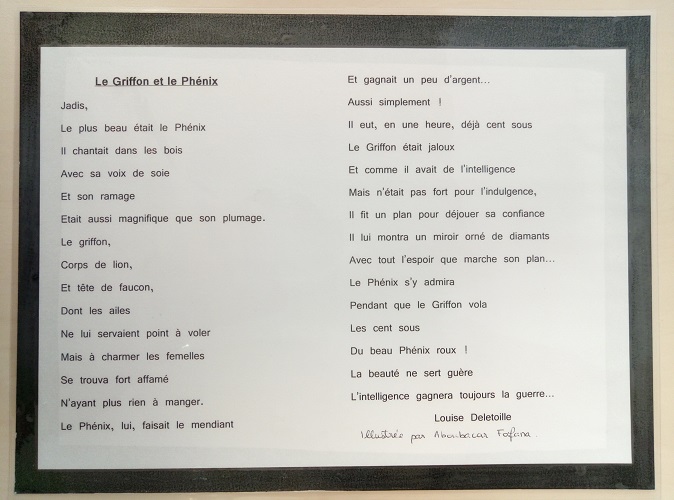 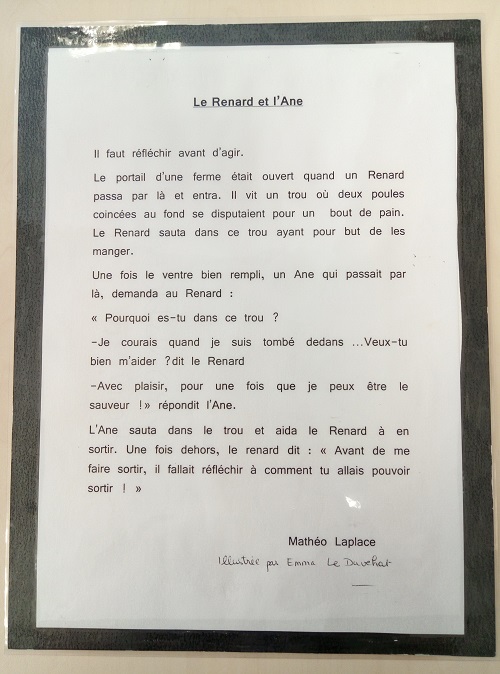 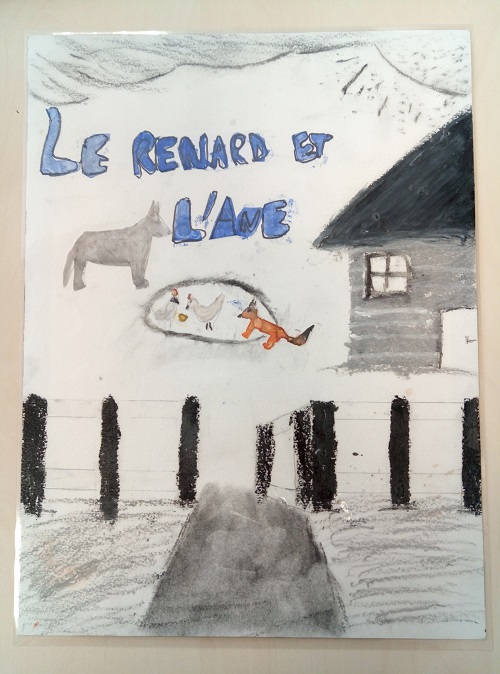 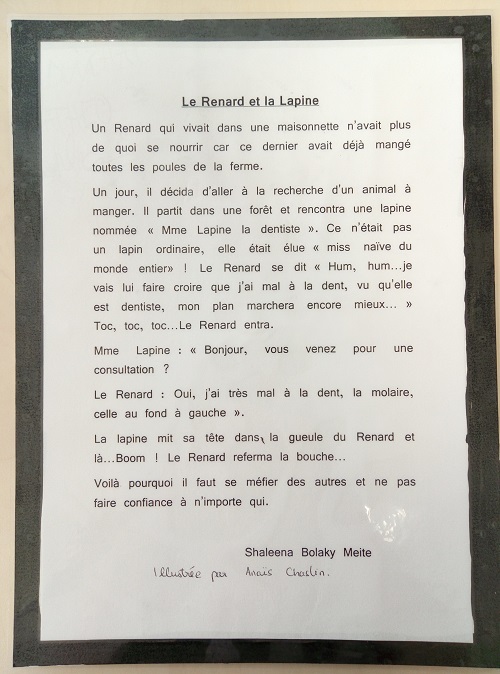 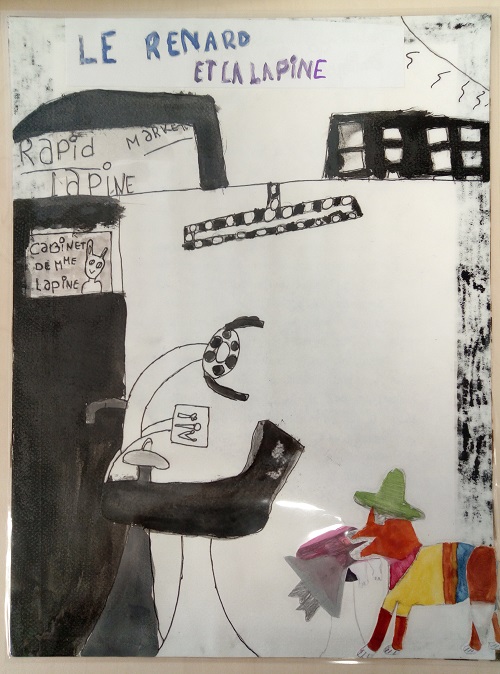 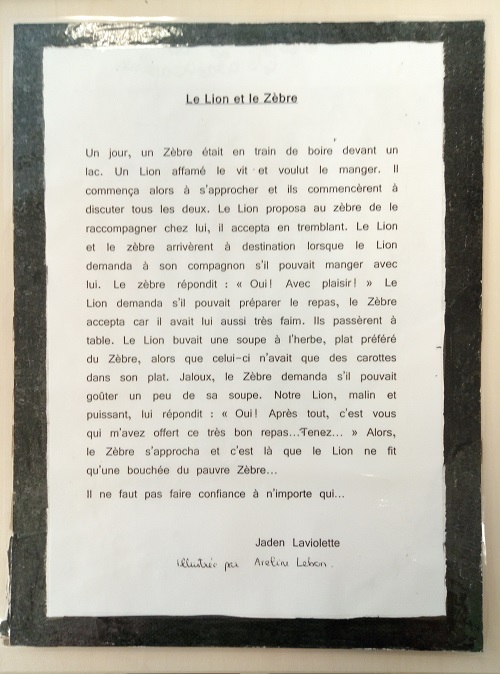 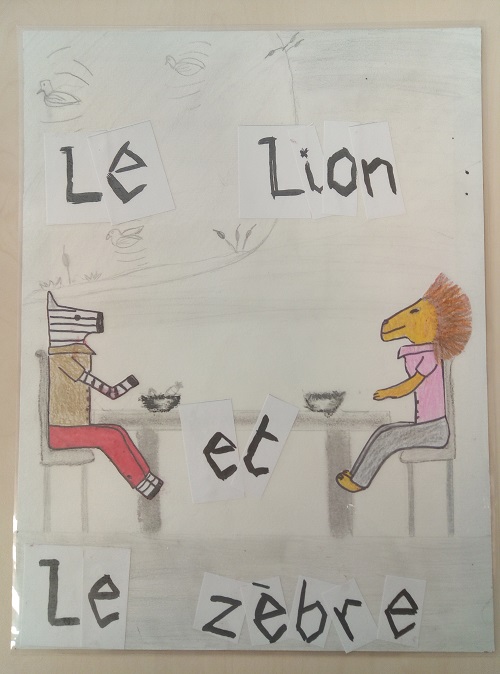 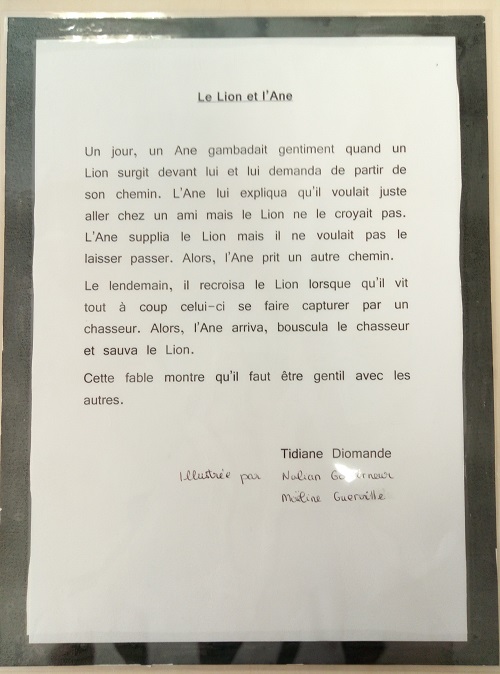 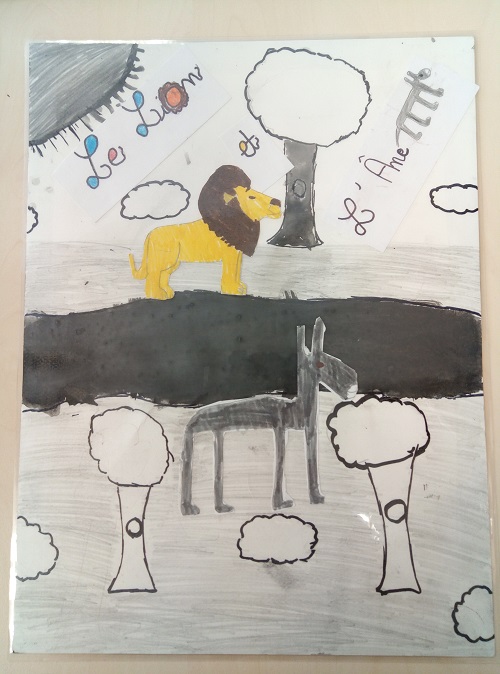 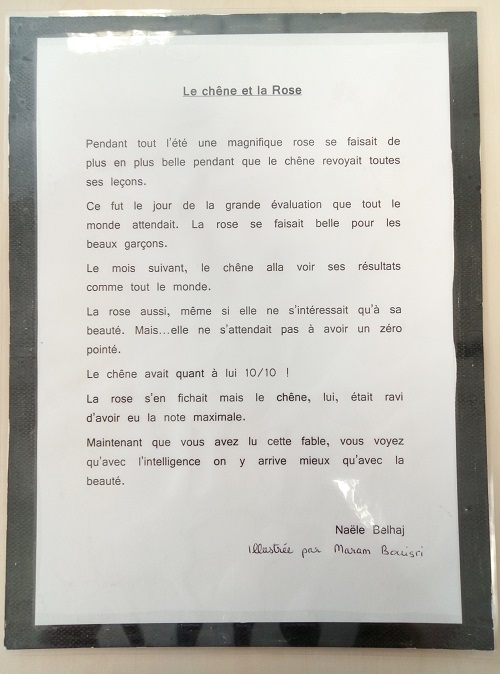 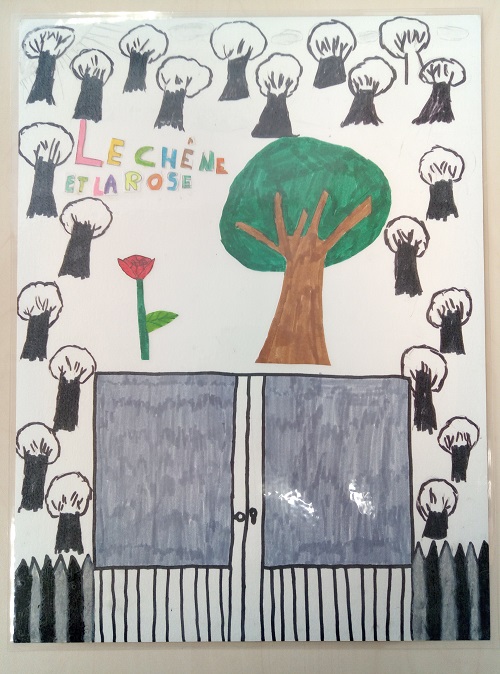 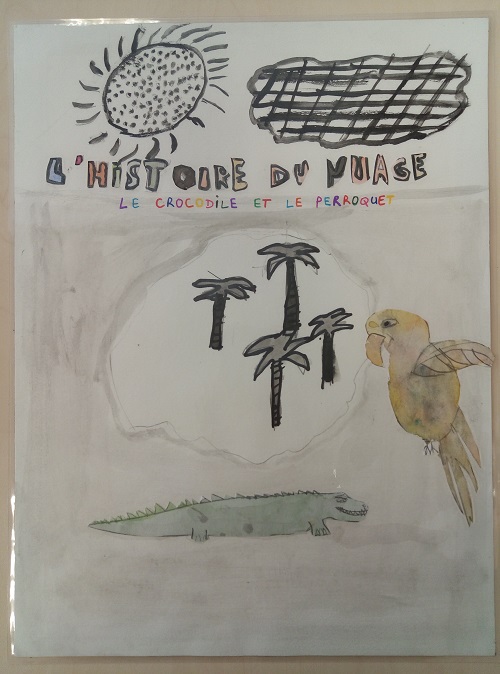 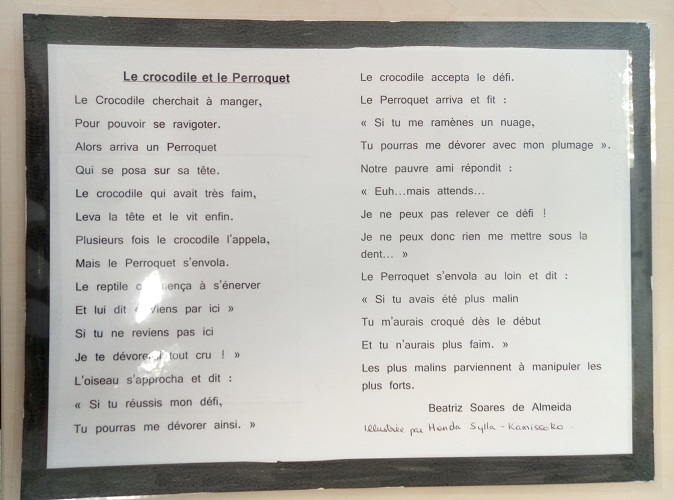 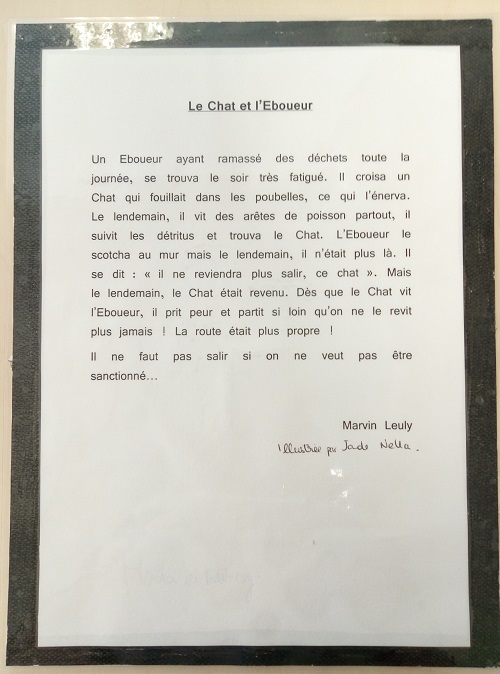 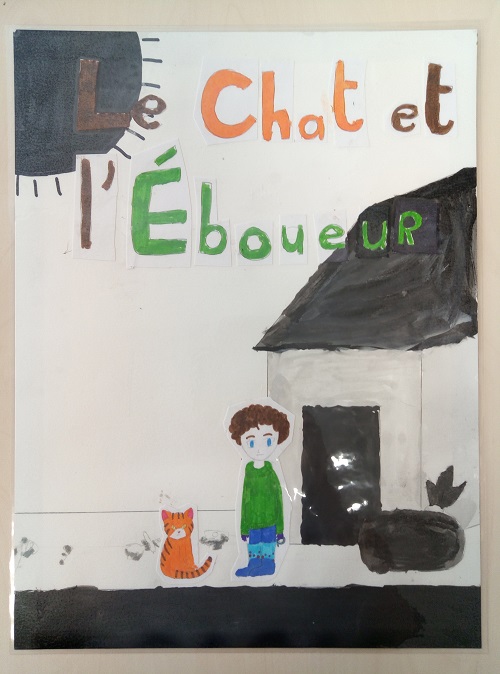 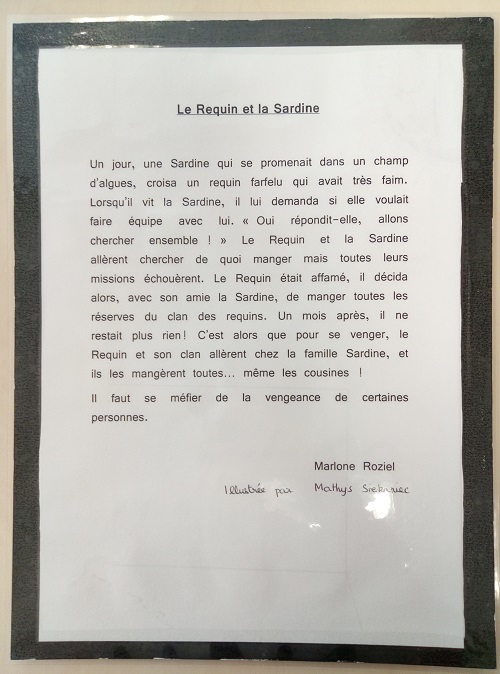 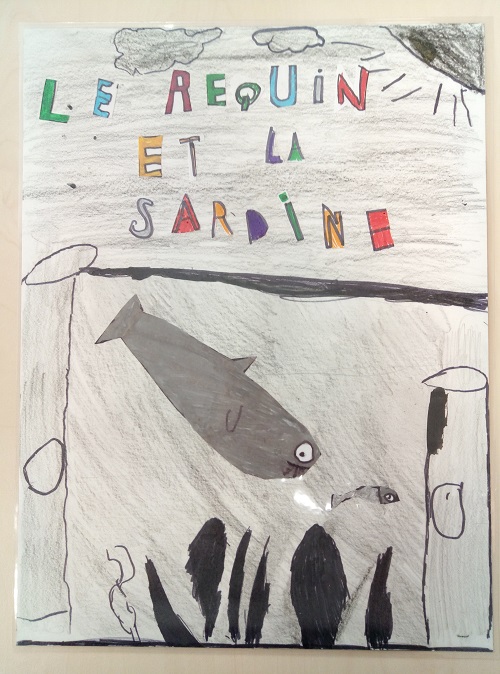 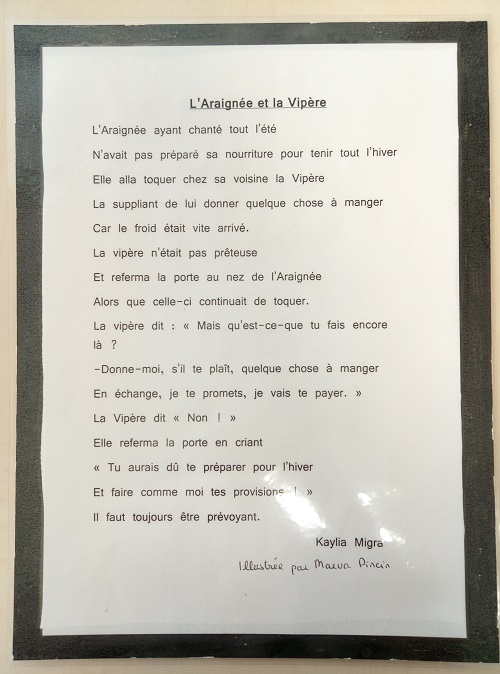 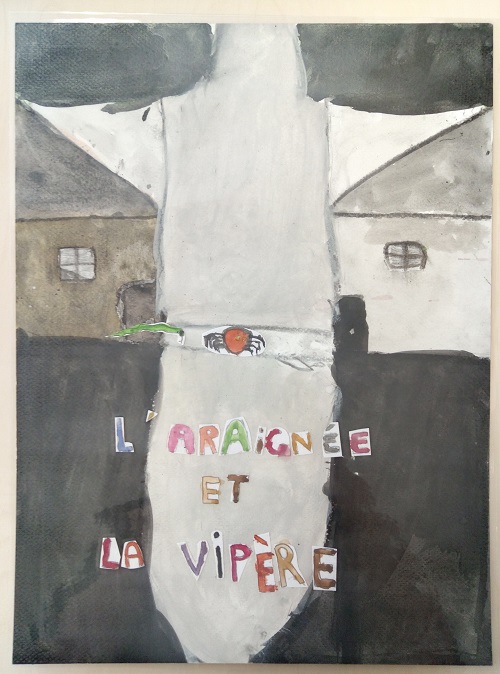 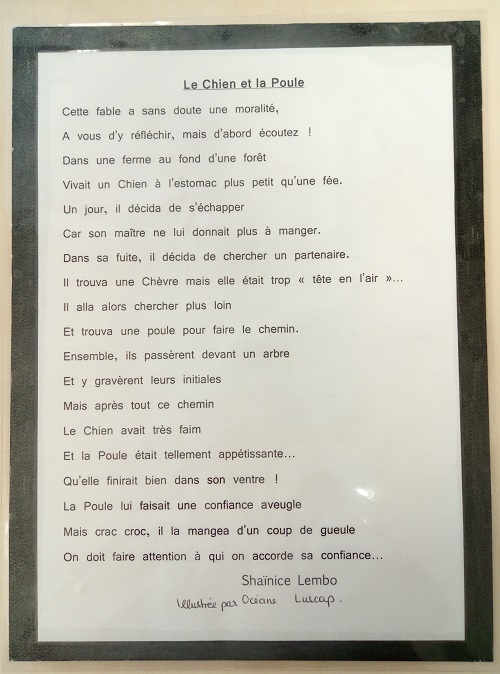 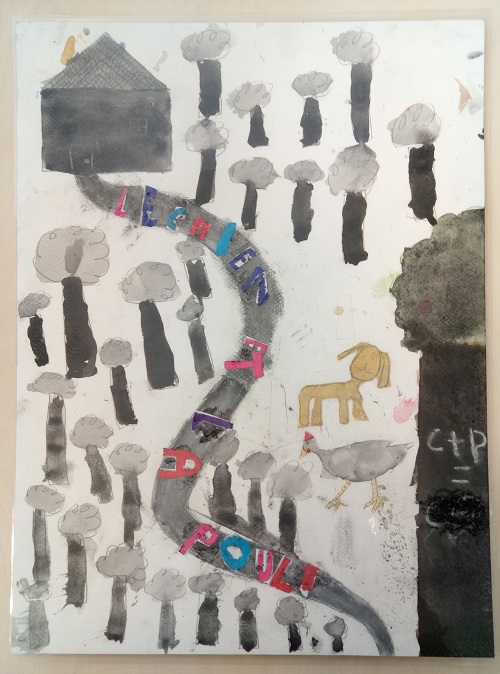 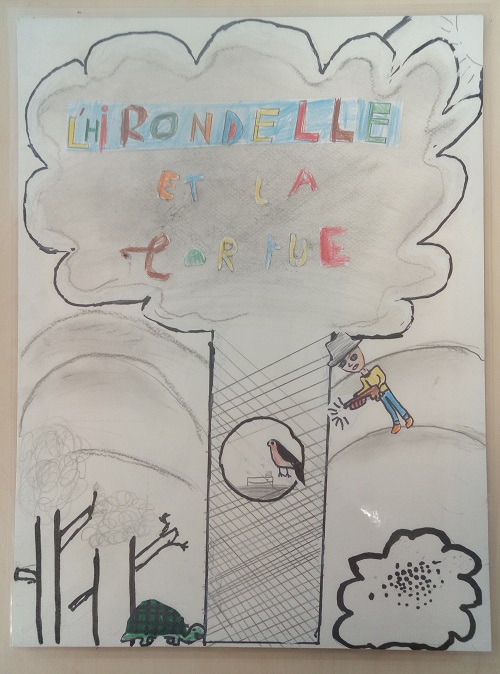 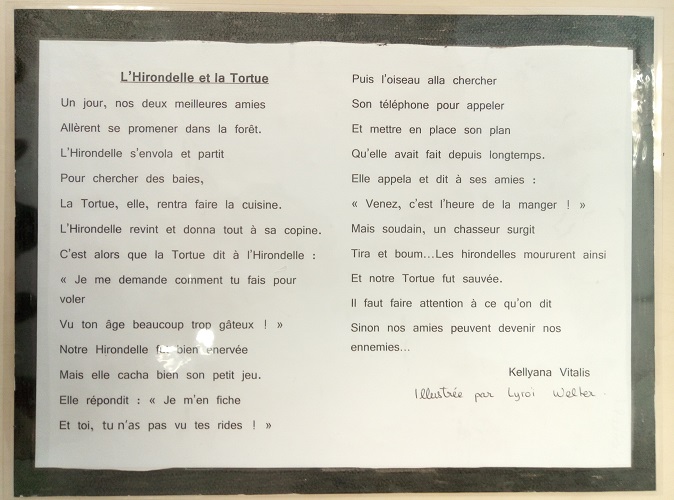 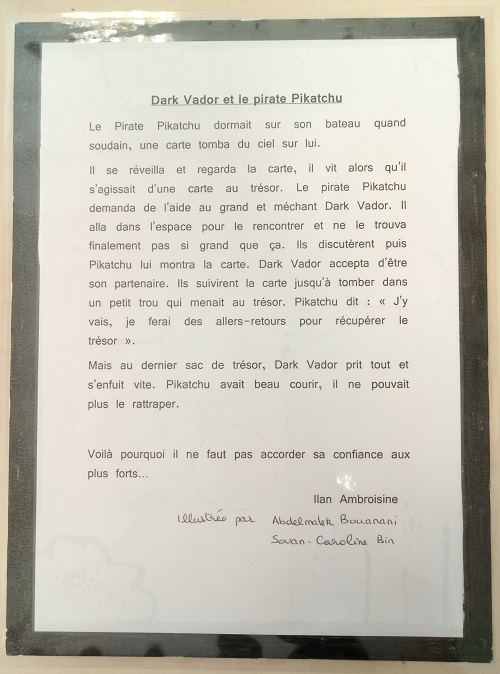 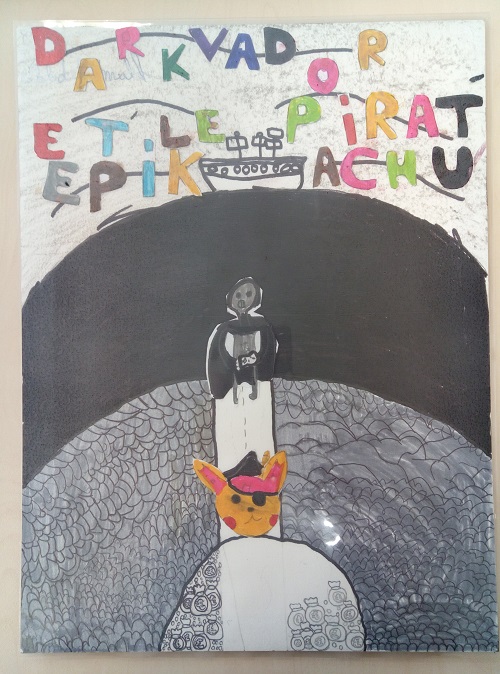 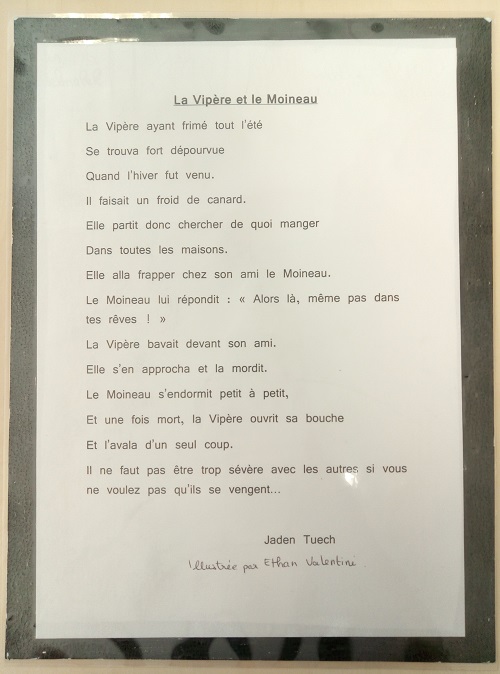 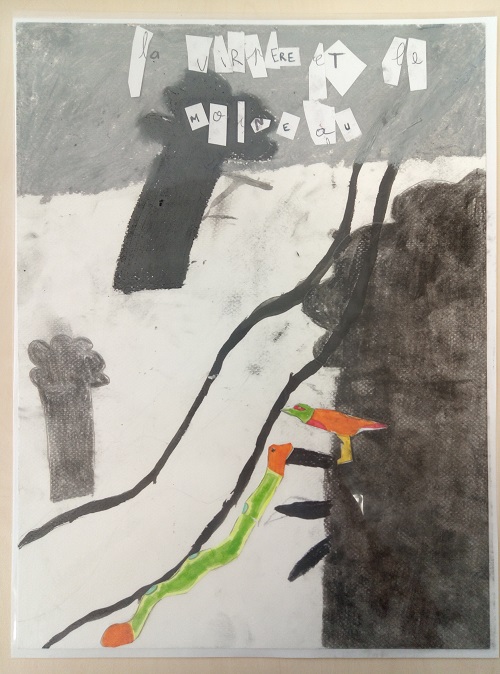